DR SNSRCAS, CBE Software Engineering21UCA408 II BCA BUNIT I The changing nature of Software
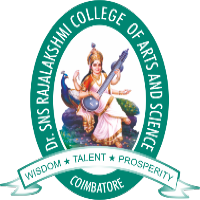 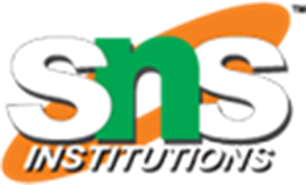 28-Jan-24
Mathiazhagan P -Assistant Professor - Computer Application Drsnsrcas
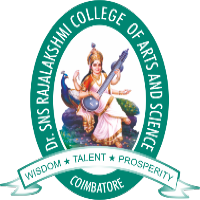 The changing nature of Software
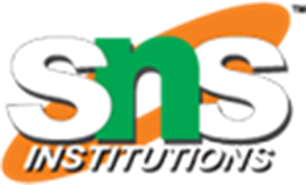 Nowadays, seven broad categories of computer software present continuing challenges for software engineers. Which is given below:
System Software: System software is a collection of programs that are written to service other programs. Some system software processes complex but determinate, information structures. Other system application processes largely indeterminate data. Sometimes when, the system software area is characterized by the heavy interaction with computer hardware that requires scheduling, resource sharing, and sophisticated process management.
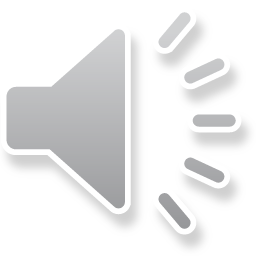 28-Jan-24
Mathiazhagan P -Assistant Professor - Computer Application Drsnsrcas
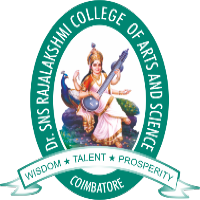 The changing nature of Software
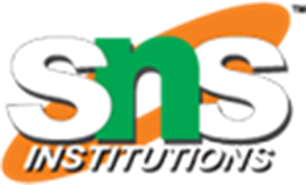 Application Software: Application software is defined as programs that solve a specific business need. Application in this area processes business or technical data in a way that facilitates business operation or management technical decision-making. In addition to conventional data processing applications, application software is used to control business functions in real-time.
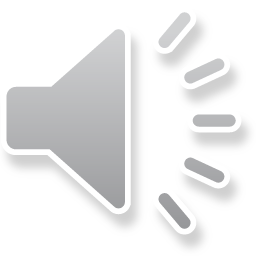 28-Jan-24
Mathiazhagan P -Assistant Professor - Computer Application Drsnsrcas
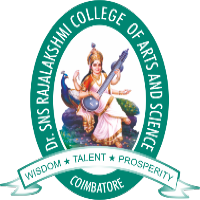 The changing nature of Software
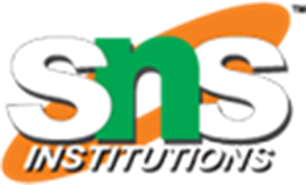 Engineering and Scientific Software: This software is used to facilitate the engineering function and task. however modern applications within the engineering and scientific area are moving away from conventional numerical algorithms. Computer-aided design, system simulation, and other interactive applications have begun to take a real-time and even system software characteristic.

Embedded Software: Embedded software resides within the system or product and is used to implement and control features and functions for the end-user and for the system itself. Embedded software can perform limited and esoteric functions or provide significant function and control capability.
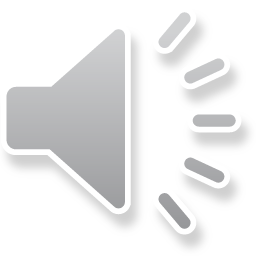 28-Jan-24
Mathiazhagan P -Assistant Professor - Computer Application Drsnsrcas
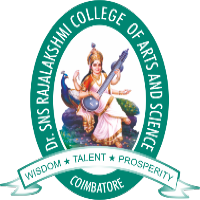 The changing nature of Software
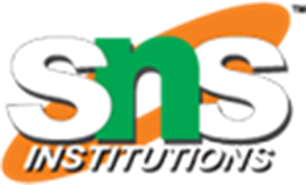 Product-line Software: Designed to provide a specific capability for use by many customers, product-line software can focus on the limited and esoteric marketplace or address the mass consumer market.

Web Application: It is a client-server computer program that the client runs on the web browser. In their simplest form, Web apps can be little more than a set of linked hypertext files that present information using text and limited graphics. However, as e-commerce and B2B applications grow in importance. Web apps are evolving into a sophisticated computing environment that not only provides a standalone feature, computing function, and content to the end user.
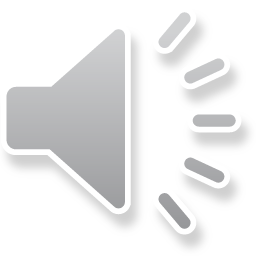 28-Jan-24
Mathiazhagan P -Assistant Professor - Computer Application Drsnsrcas
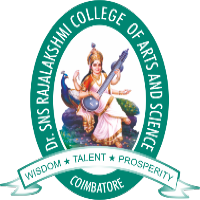 The changing nature of Software
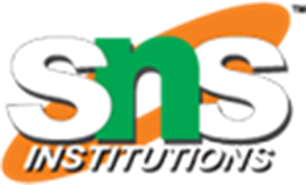 Artificial Intelligence Software: Artificial intelligence software makes use of a non numerical algorithm to solve a complex problem that is not amenable to computation or straightforward analysis. Applications within this area include robotics, expert systems, pattern recognition, artificial neural networks, theorem proving, and game playing.
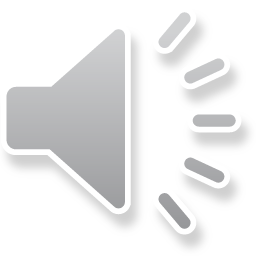 28-Jan-24
Mathiazhagan P -Assistant Professor - Computer Application Drsnsrcas
THANK YOU
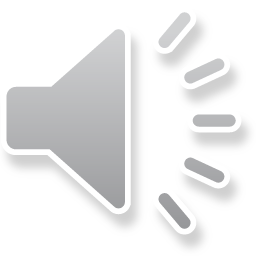 28-Jan-24
Mathiazhagan P -Assistant Professor - Computer Application Drsnsrcas